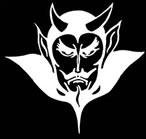 Devil physicsThe baddest class on campusAP Physics
Lsn 10-1: Phases of MatterLsn 10-2: density and specific 		   gravity
Introductory Video:Chemical Properties - Density
Objectives:
Name the four states of matter.
Describe the characteristics that differentiate the four states of matter.
Define density.
Solve problems involving density.
Define specific gravity.
Determine the specific gravity of a given substance.
Phases (States) of Matter:
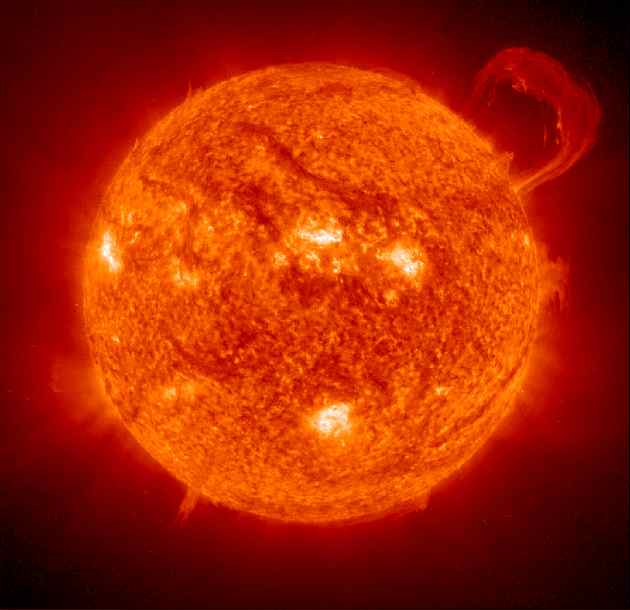 Solid
Liquid
Gas
Plasma


What characteristics differentiate these four?
[Speaker Notes: Phases (States) of Matter:
Solid – maintains a fixed shape and fixed size even if a large force is applied
Liquid – does not maintain a fixed shaped (takes on the shape of its container) but is not readily compressible and its volume can only be changed by a significant force
Gas – has neither a fixed shape or fixed volume, it will expand to fit its container
Plasma – a fourth state of matter that only occurs at very high temperatures and consists of ionized atoms (those that have electrons separated from the nuclei]
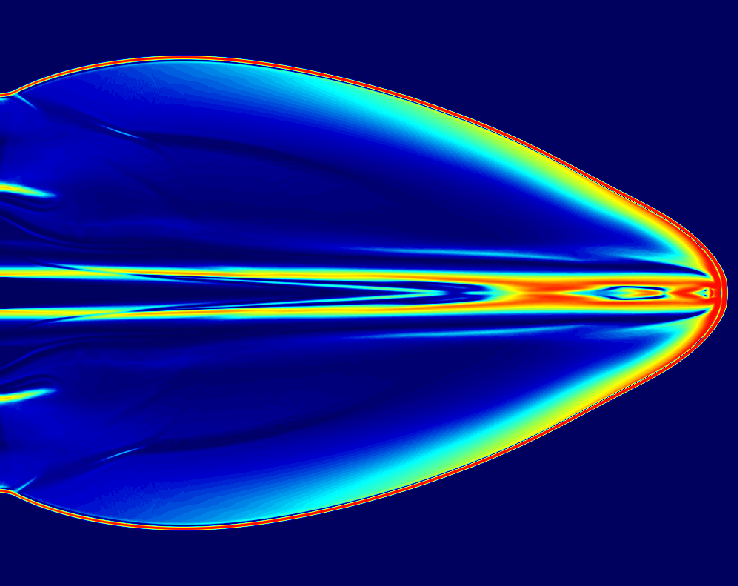 Fluids
Liquid
Gas



What properties do they have in common?
[Speaker Notes: Note:  since gas and liquid do not have a fixed shape and have the ability to flow, they are often referred to collectively as fluids]
Density (ρ)
Mass per unit volume



A characteristic property of any pure substance
SI unit is kg/m3 
1 kg/m3 = 1x10-3 g/cm3 
1x103 kg/m3 = 1 g/cm3
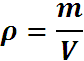 Density (ρ)
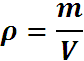 SI unit is kg/m3 
1 kg = 1000 (1x103 ) g
1 m3 = 1m x 1m x 1m
               = 100cm x 100cm x 100cm
               = 1000000 (1x 106) cm3
1kg/m3 = (1x103 ) g / (1x 106) cm3
1kg/m3 = 1x10-3 g / cm3
1kg/m3 = 0.001 g / cm3
1 ml of water = 1 g = 1 cm3 of water
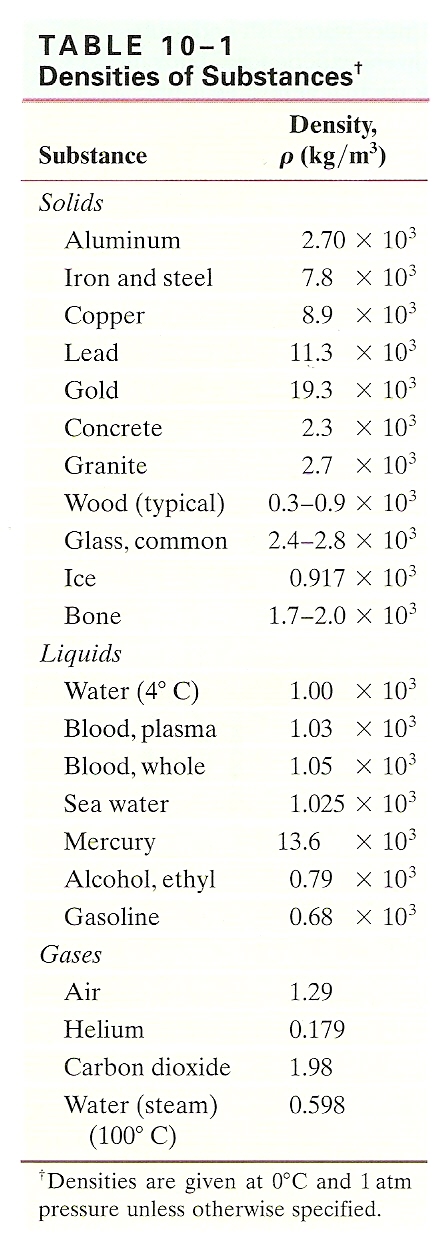 Density (ρ)Table 10-1
Water = 1x103 kg/m3
Ice = 0.917x103 kg/m3
Steam = 0.598 kg/m3
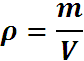 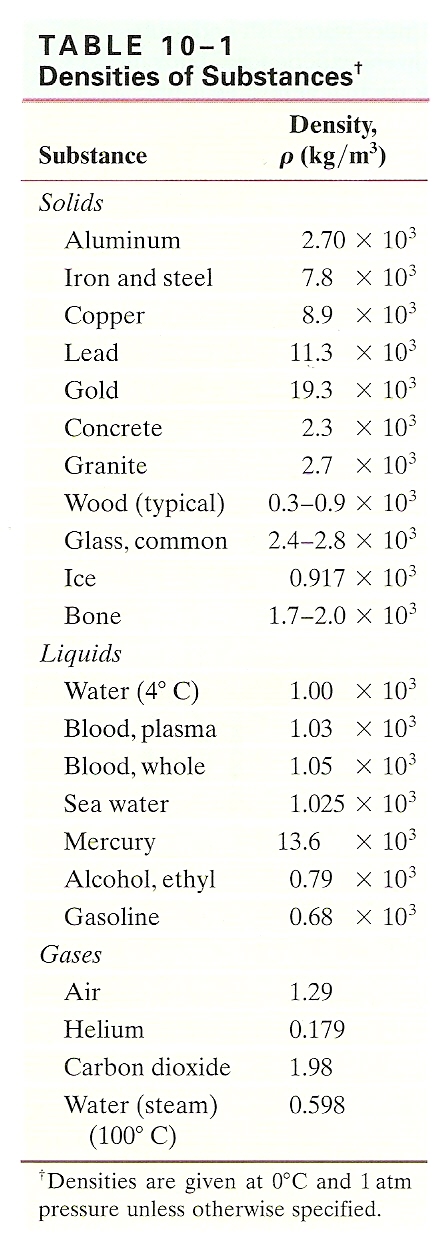 Density (ρ)Table 10-1
Specifies a temperature and pressure
Negligible effect on solids and liquids, more pronounced with gases
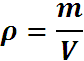 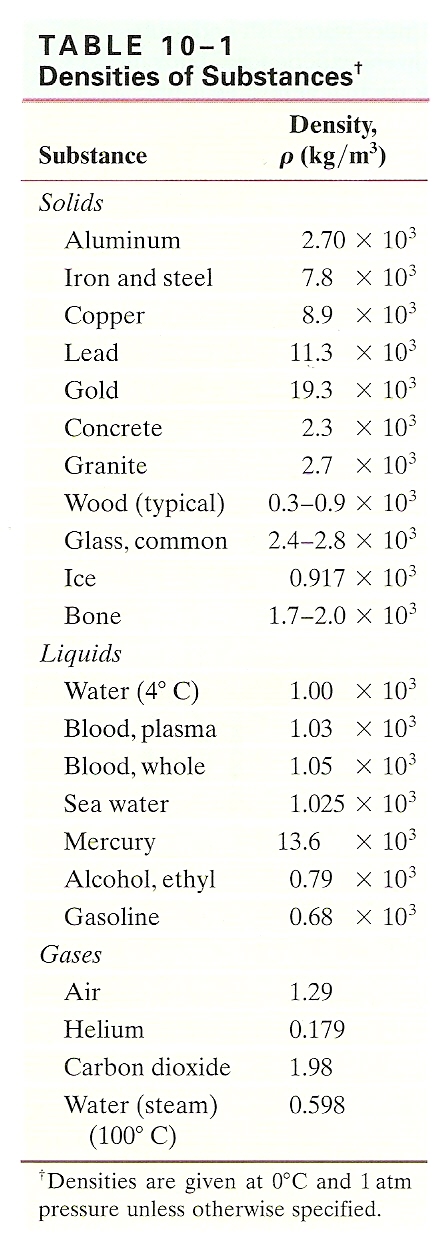 Density (ρ)
Example:  A certain material has a mass of 11,700kg and a volume of 1.5m3.  What is the material?
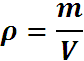 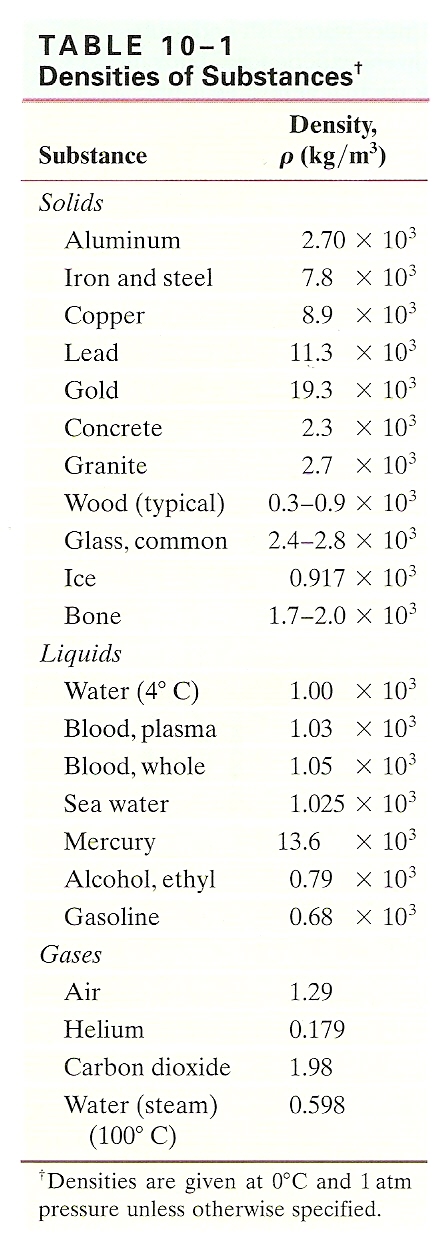 Density (ρ)
Example:  A certain material has a mass of 11,700kg and a volume of 1.5m3.  What is the material?
ρ = m/v = (11,700kg)/(1.5m3)
ρ = 7.8x103 kg/m3
The object is iron or steel
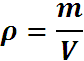 Specific Gravity
Ratio of the density of a substance to that of water at 4.0℃ (1000 kg/m3)


Once the density is found in kg/m3, you can simply divide it by 1000 (103)
Since it is a ratio of like units, SG is unitless
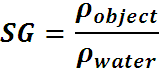 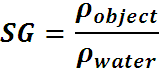 Specific Gravity
Example:  What is the specific gravity of gold?
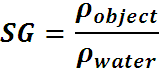 Specific Gravity
Example:  What is the specific gravity of gold?
ρgold = 19.3x103 kg/m3
SG = (ρobject)/(ρwater)
SG = (ρgold)/(ρwater)
SG = (19.3x103 kg/m3)/(1x103 kg/m3)
SG = 19.3
Sample Problems
How much volume would 100kg of aluminum occupy?
m = 100kg
ρ =  ?
Sample Problems
How much volume would 100kg of aluminum occupy?
m = 100kg
ρ =  m/V
V = ?
Sample Problems
How much volume would 100kg of aluminum occupy?
m = 100kg
ρ =  m/V
V = m/ρ
ρAL =  ?
Sample Problems
How much volume would 100kg of aluminum occupy?
m = 100kg
ρ =  m/V
V = m/ρ
ρAL =  2.7x103 kg/m3
V =  (100kg)/(2.7x103 kg/m3)
V = ?
Sample Problems
How much volume would 100kg of aluminum occupy?
m = 100kg
ρ =  m/V
V = m/ρ
ρAL =  2.7x103 kg/m3
V =  (100kg)/(2.7x103 kg/m3)
V = 0.037 m3 or 3.7x10-2 m3
Sample Problems
How much volume would 100kg of aluminum occupy?
m = 100kg
V = 0.037 m3 or 3.7x10-2 m3
How many cm3?
Sample Problems
How much volume would 100kg of aluminum occupy?
m = 100kg
V = 0.037 m3 or 3.7x10-2 m3
How many cm3?
V = 3.7x10-2 m3  x 106 cm3 / 1 m3
V = 3.7x104 cm3
Sample Problems
What is the mass of 3m3 of gold?
V = 3m3
ρ =  ?
Sample Problems
What is the mass of 3m3 of gold?
V = 3m3
ρ =  m/V
m = ?
Sample Problems
What is the mass of 3m3 of gold?
V = 3m3
ρ =  m/V
m = ρV
ρAu =  ?
Sample Problems
What is the mass of 3m3 of gold?
V = 3m3
ρ =  m/V
m = ρV
ρAu =  19.3x103 kg/m3
m = (19.3x103 kg/m3) x (3m3)
m = ?
Sample Problems
What is the mass of 3m3 of gold?
V = 3m3
ρ =  m/V
m = ρV
ρAu =  19.3x103 kg/m3
m = (19.3x103 kg/m3) x (3m3)
m = 5.79x104 kg
Summary:
What are the four states of matter?
Summary:
What are the four states of matter?
How do the four states of matter differ from one another?
Summary:
What are the four states of matter?
How do the four states of matter differ from one another?
What is density?
Summary:
What are the four states of matter?
How do the four states of matter differ from one another?
What is density?
How do you solve problems involving density?
Summary:
What are the four states of matter?
How do the four states of matter differ from one another?
What is density?
How do you solve problems involving density?
What is specific gravity?
Summary:
What are the four states of matter?
How do the four states of matter differ from one another?
What is density?
How do you solve problems involving density?
What is specific gravity?
How can you determine the specific gravity of a given substance?
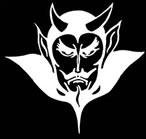 Questions?
Homework
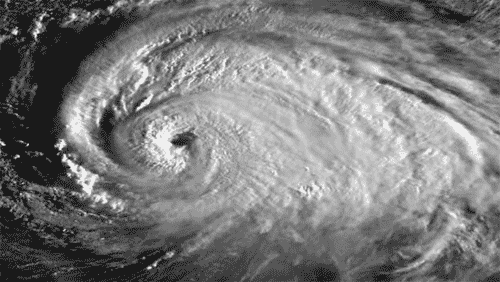 #1-6
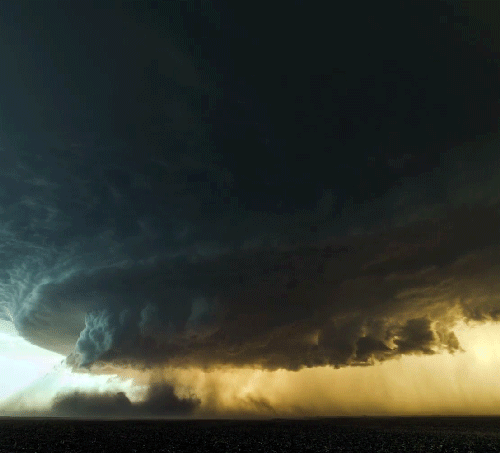 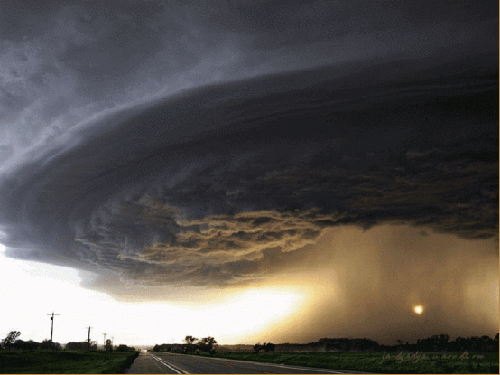 Summary Video:  Hydroelectric